Talk 21: Triumph of Capital			Part Three
“Consequential” Election of 1896
Bryan, 36 years old
… passionate, Radical, different
…”free silver”…unlimited purchases
McKinley, 54 years old
….solid, conservative, safe
Republicans
   Gold Standard
   Big business
   Pro immigration
   Empire
Democrats
   Silver/ Gold
   Regulation
   Anti immigration
   Anti Empire
Bryan campaign across US
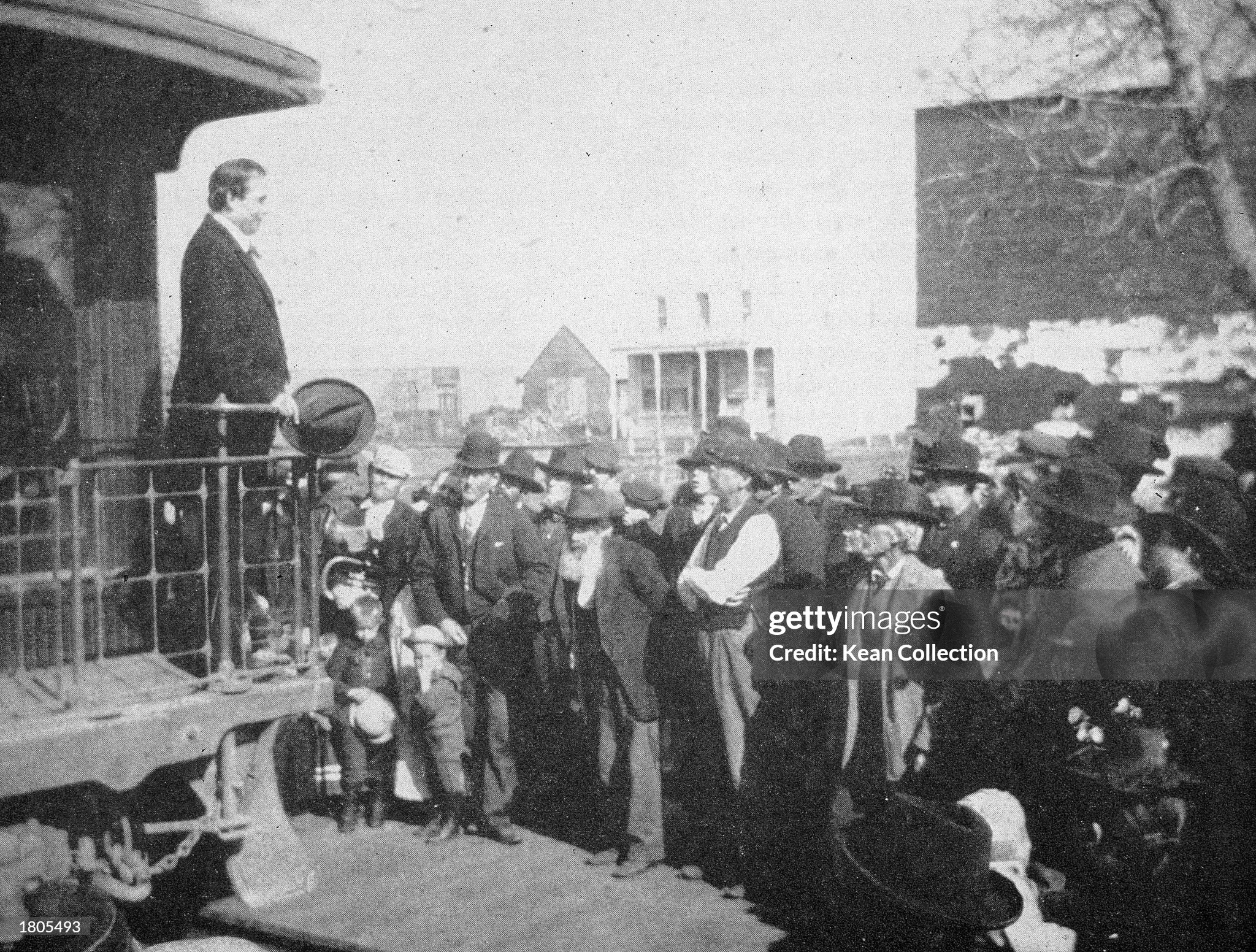 Pro Bryan Poster….”rule by the People!”
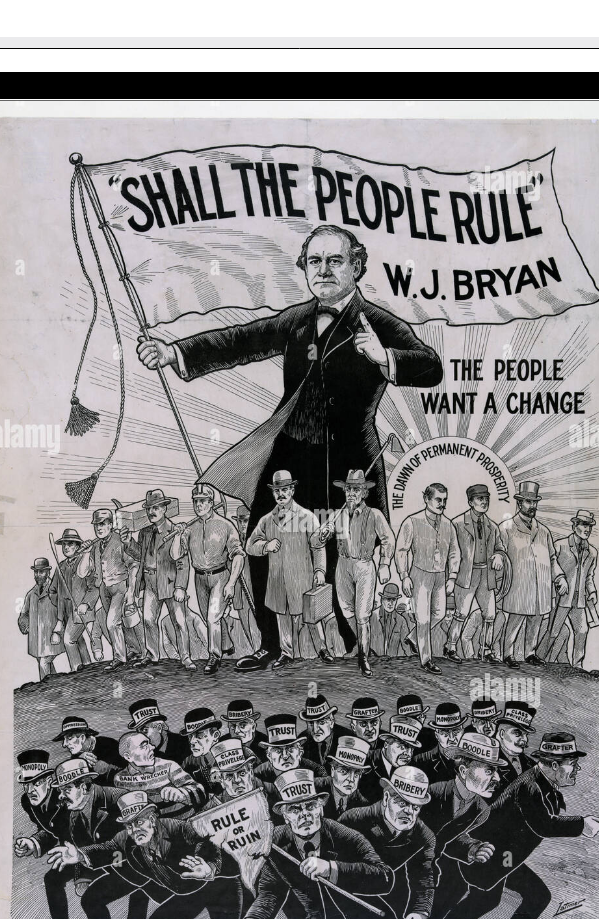 McKinley….patriotism, Empire, safety
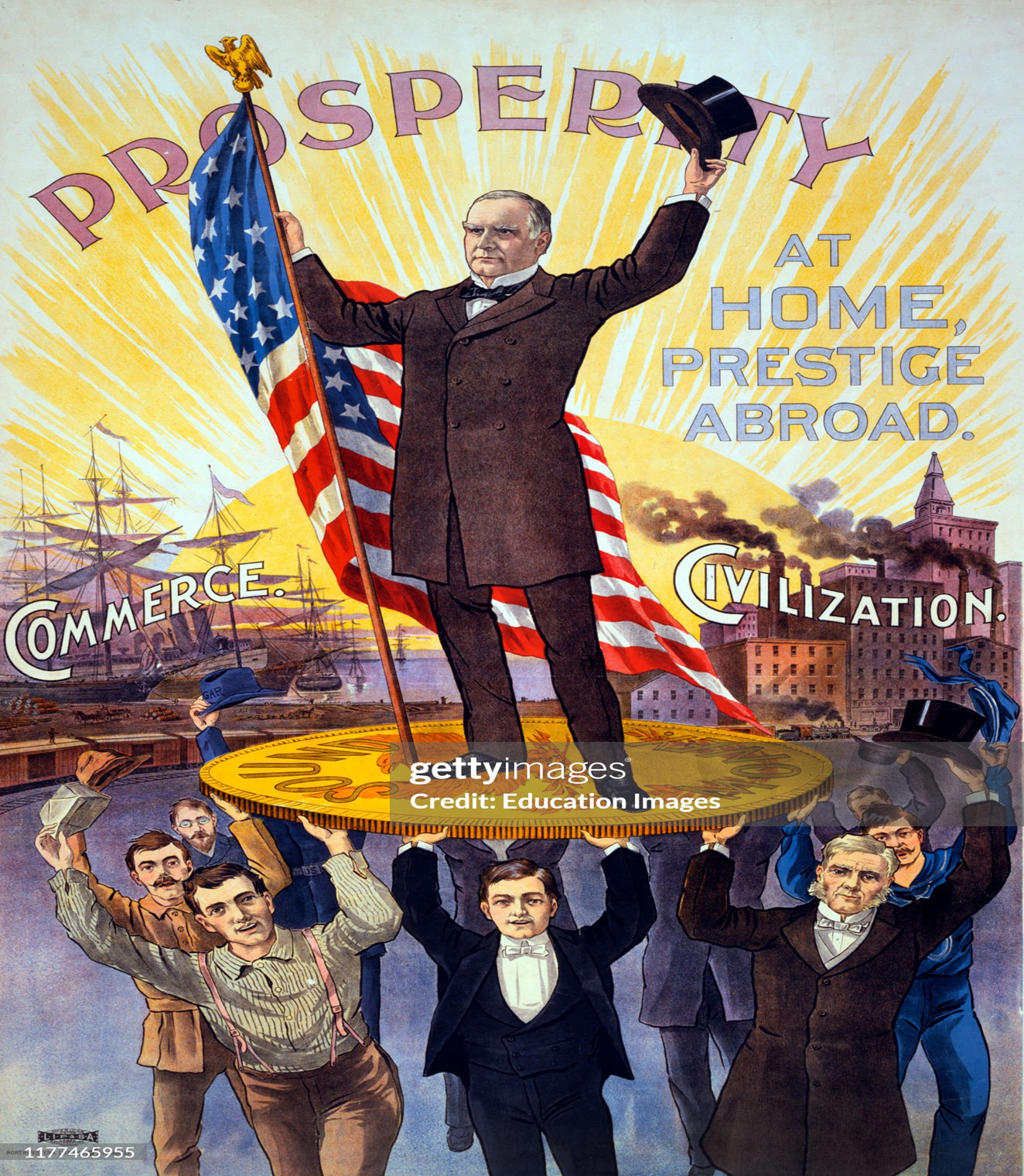 Anti Bryan cartoon
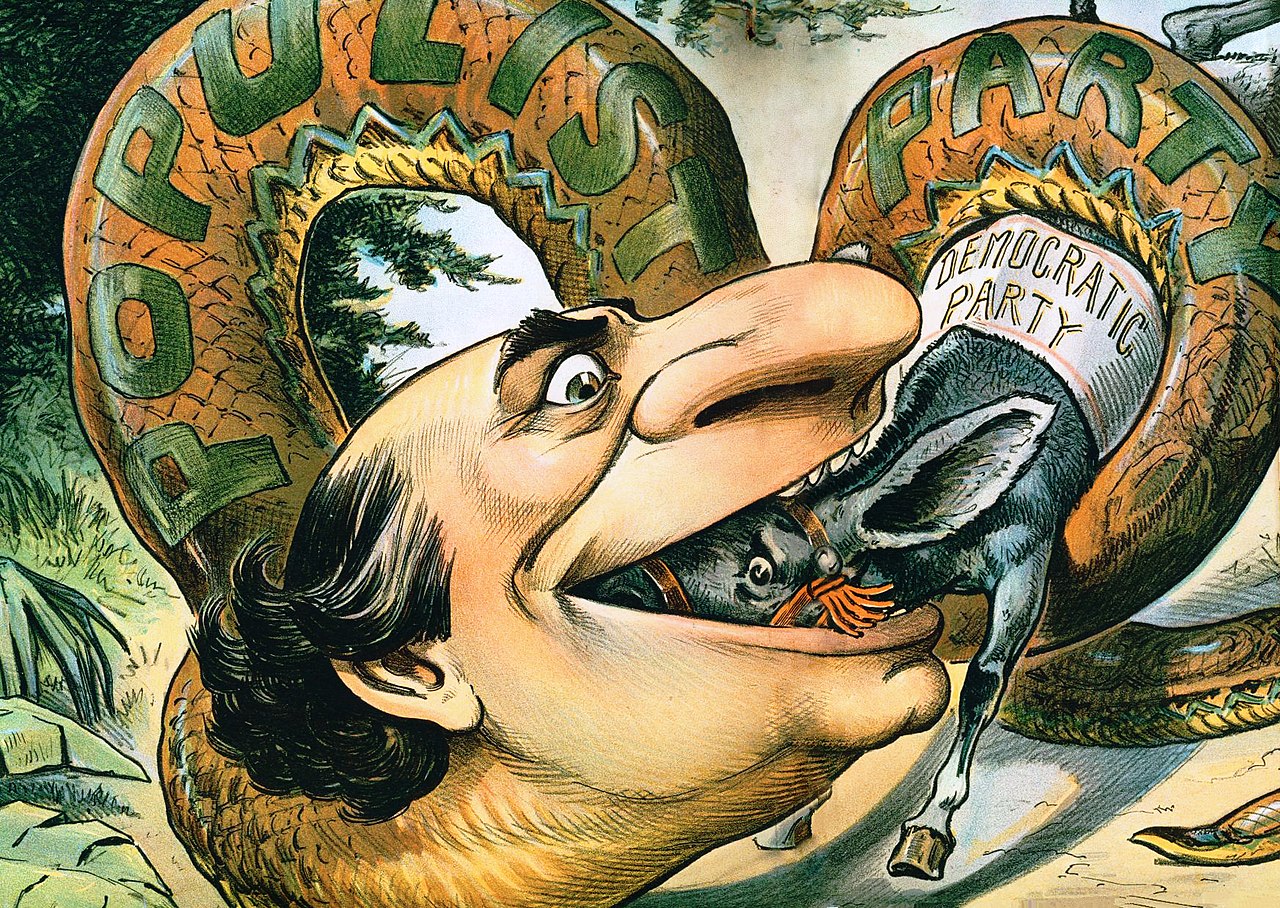 Anti Bryan cartoon….ridicule new “prince”
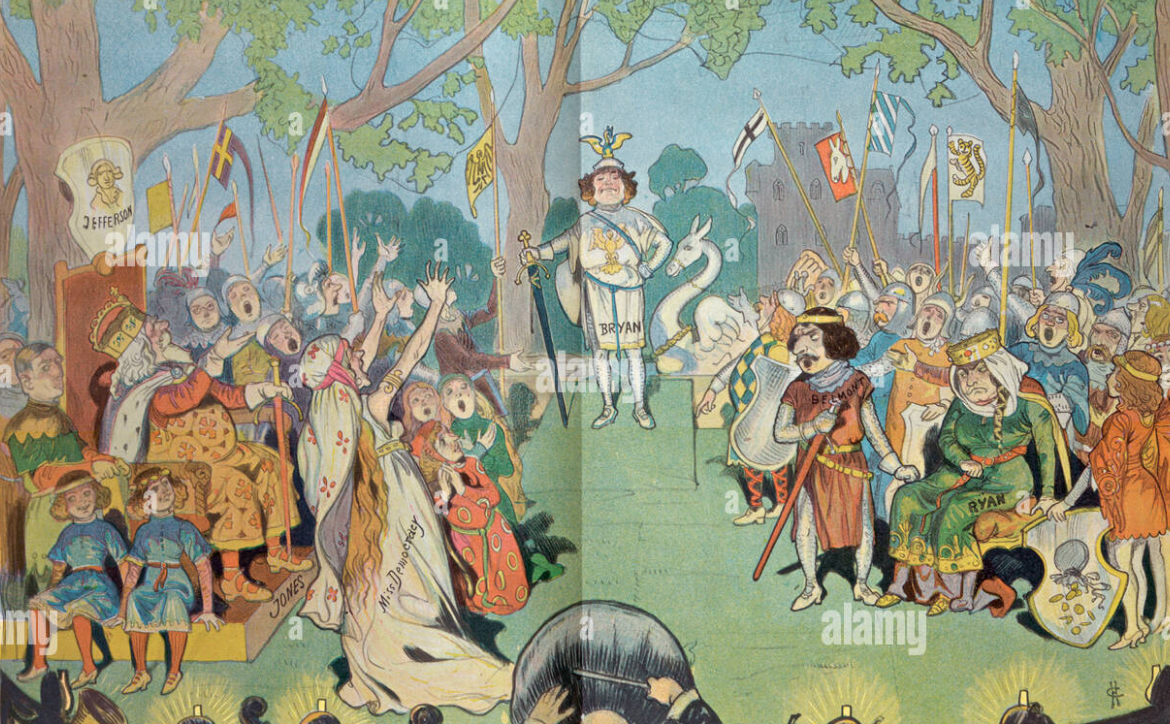 Anti Bryan Cartoon…leading country to ruin
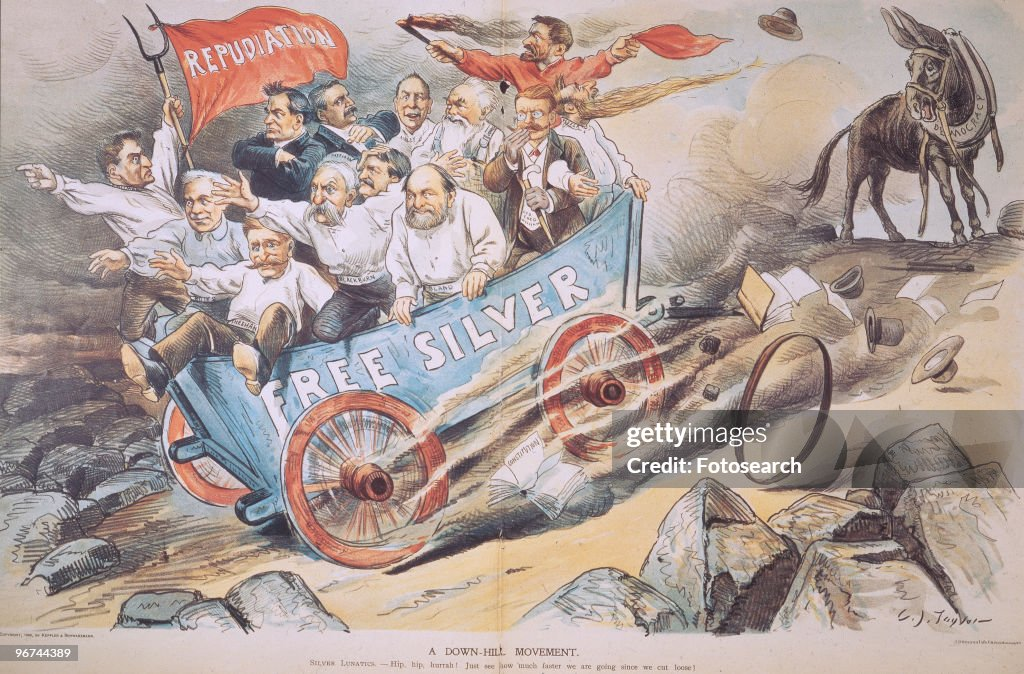 And the result
McKinley…sound money, 
Conservatism Empire beat
Inflation & change
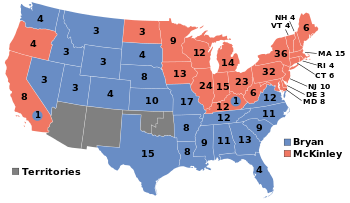 McKinley 7 million votes, 51
Bryan 6 million 47%
Democrats now party of “working man”
& Reform….and white supremacy
Republicans established as party
Of business/ sound finance  & Empire
Capital has triumphed….for now
Business in control Safety, prosperity the goal ….Empire the reward
New York city 1897
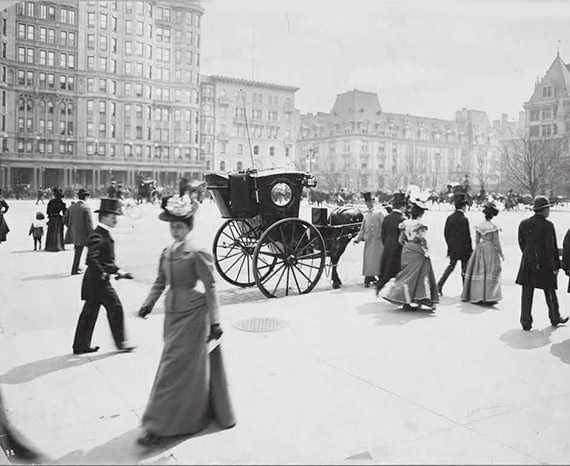 Rural life….1888
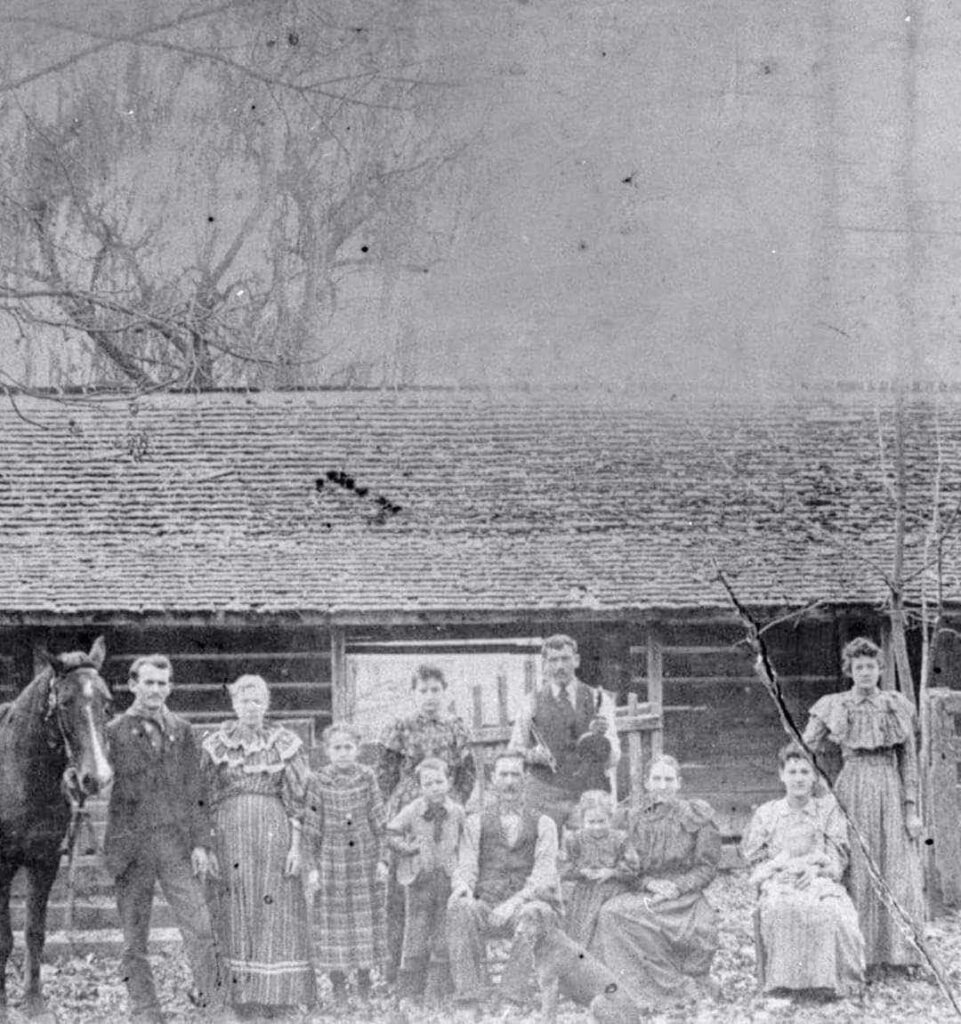 Women at work: bottling factory 1897
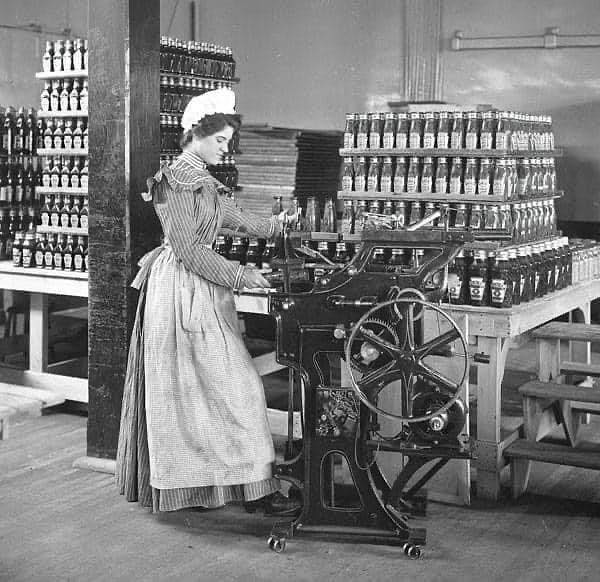 “Newsies”….1897
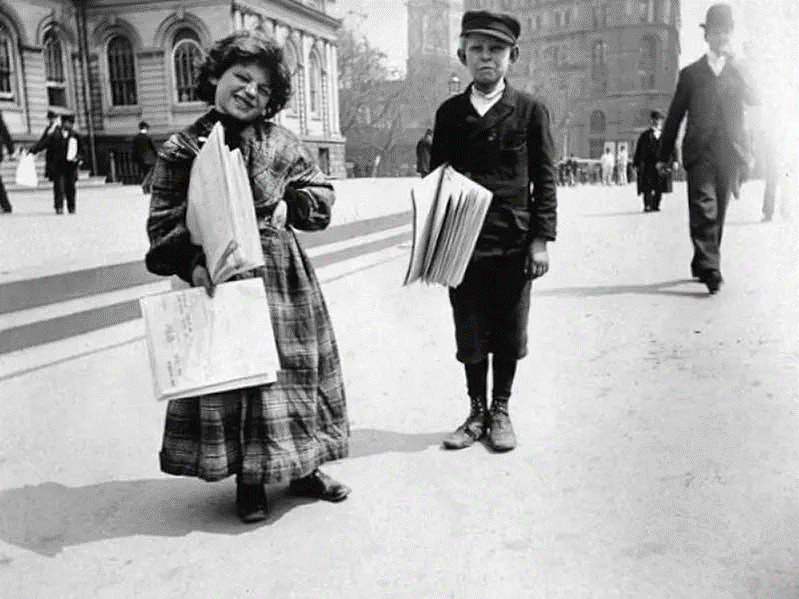 New York slums… 1898
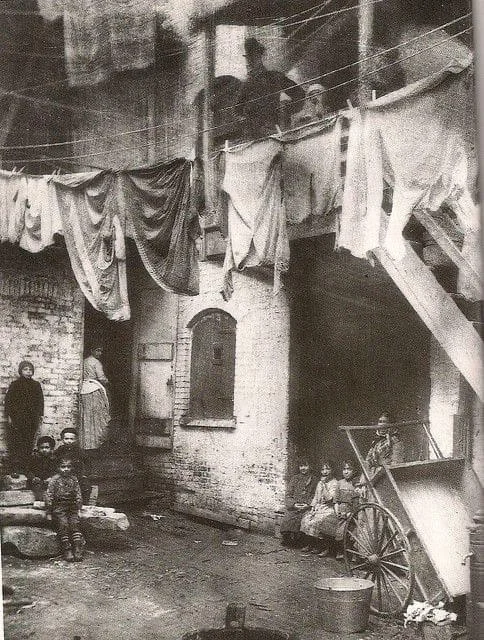 Strolling through Marshall Texas 1899
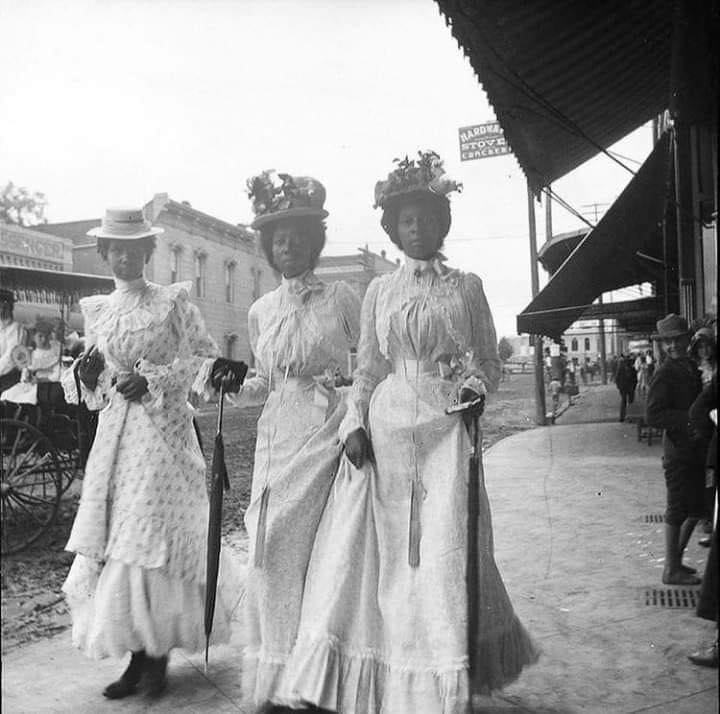 Ladies of fashion
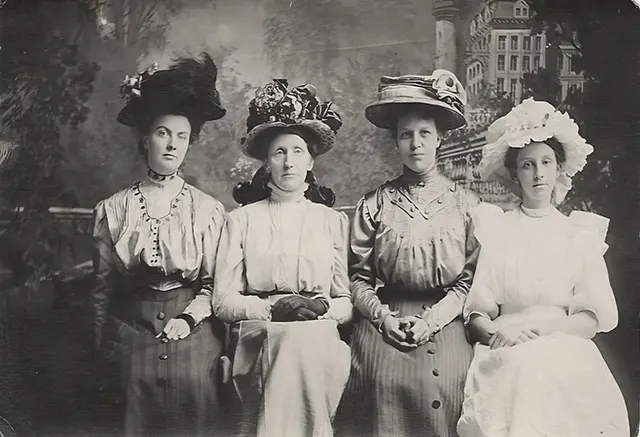 By the beach 1897 (“Say that again and I’ll dip you”)
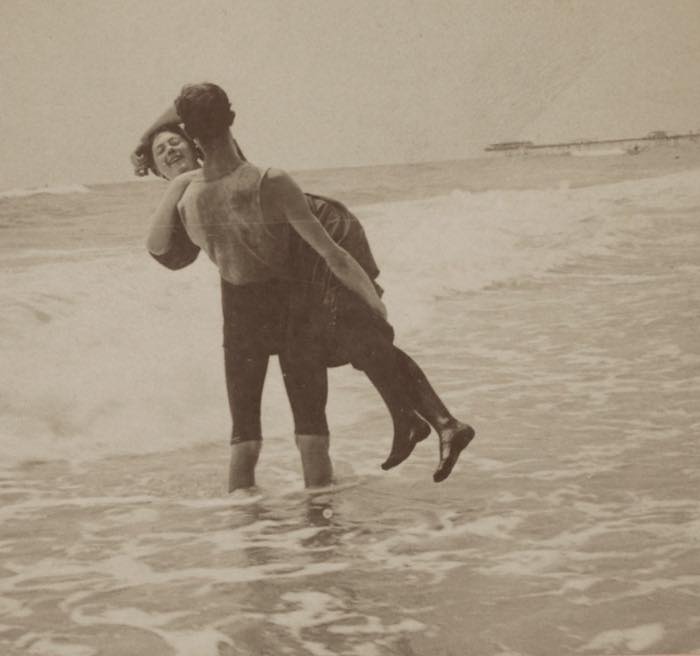 America 1896…..Optimistic, invincible, prosperous…ready to grab its place in the world…..how….subject of next talk.